Legacy
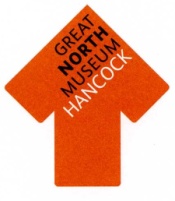 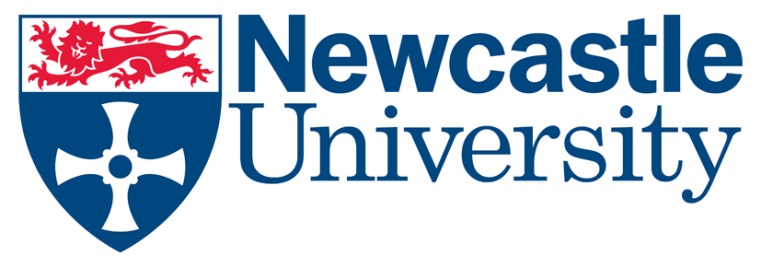 History
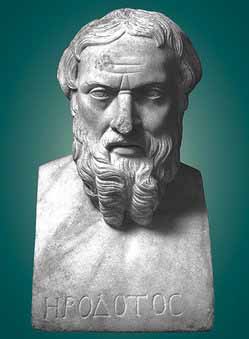 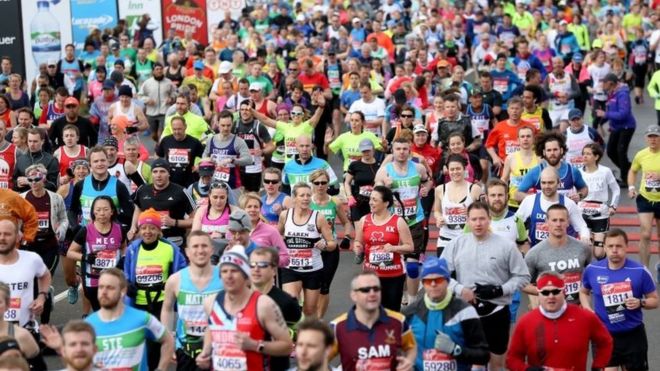 Philosophy
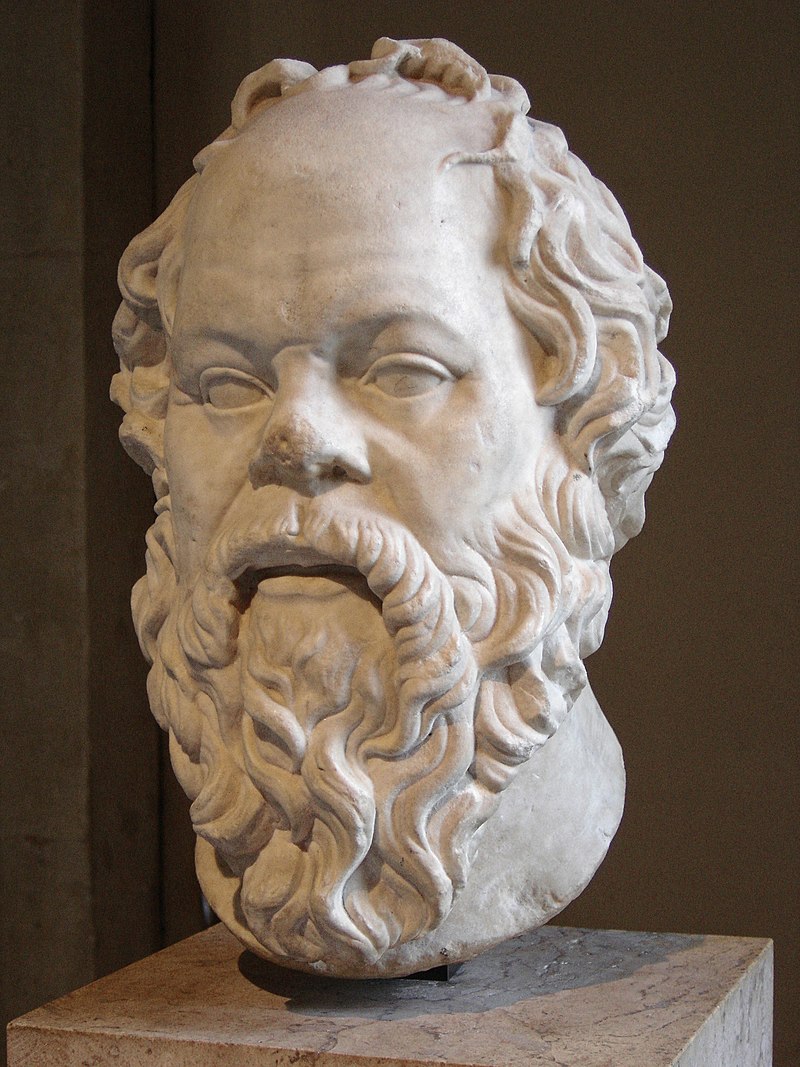 Medicine
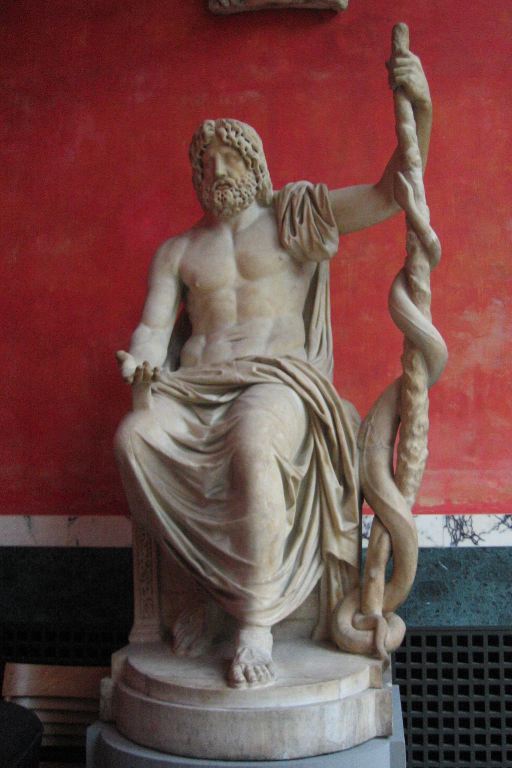 Science
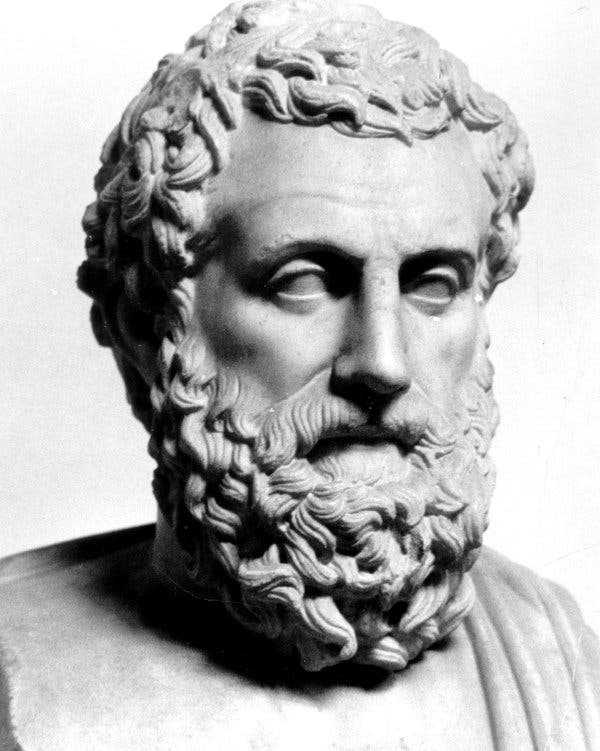 Maths
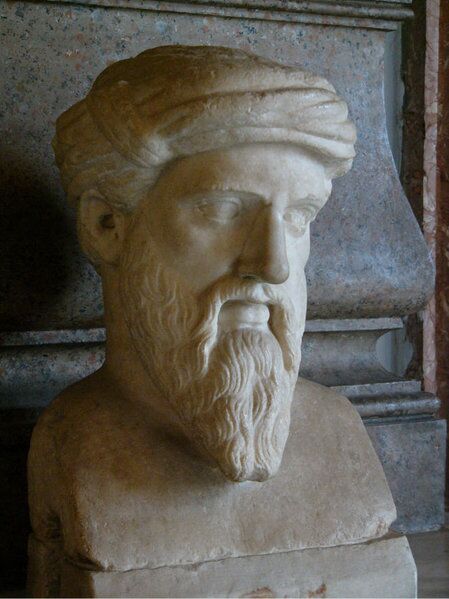 Politics
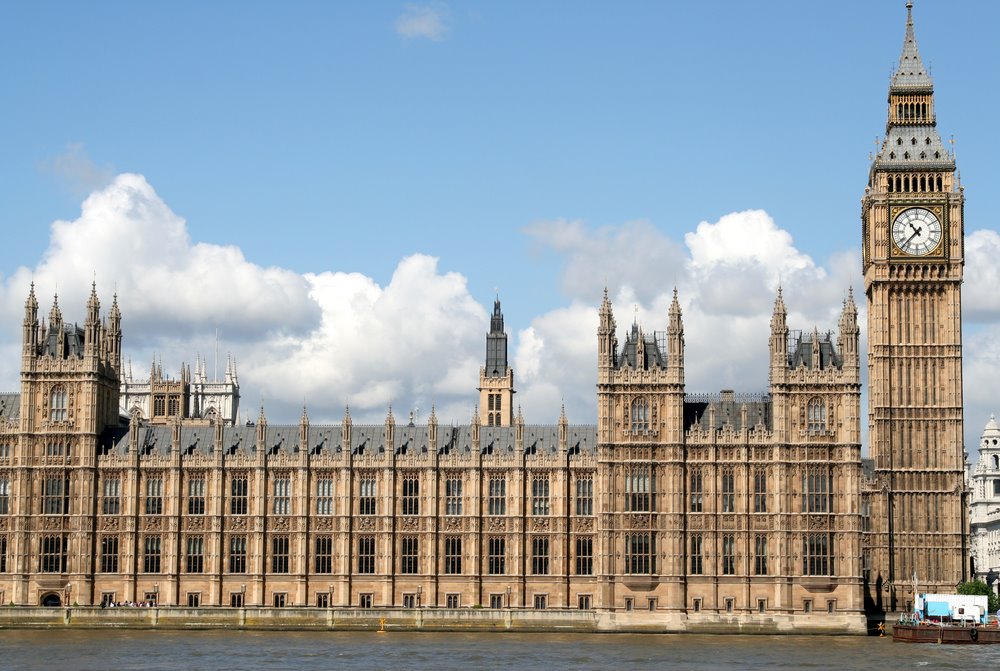 Olympic Games
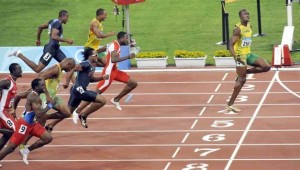 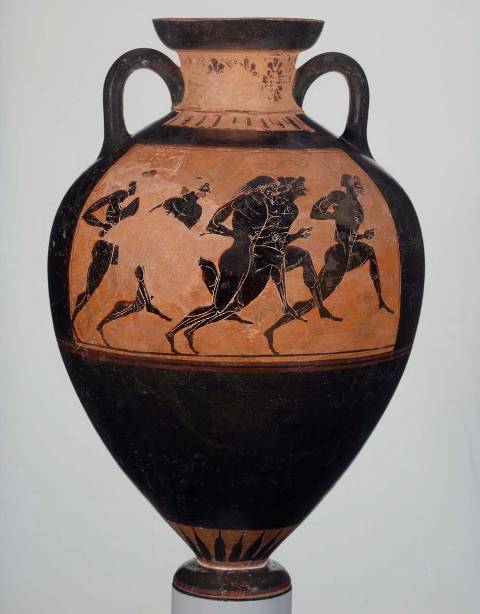 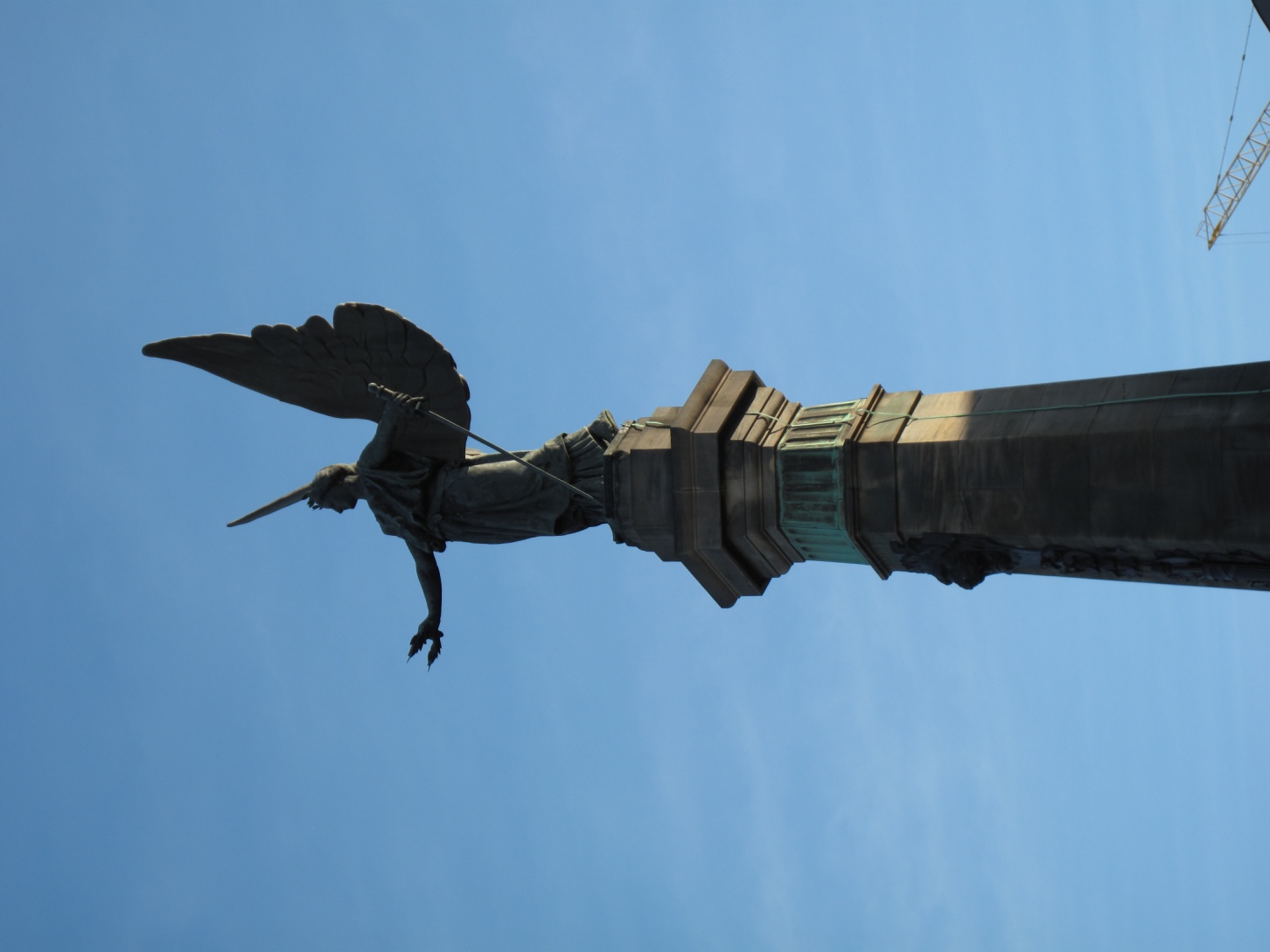 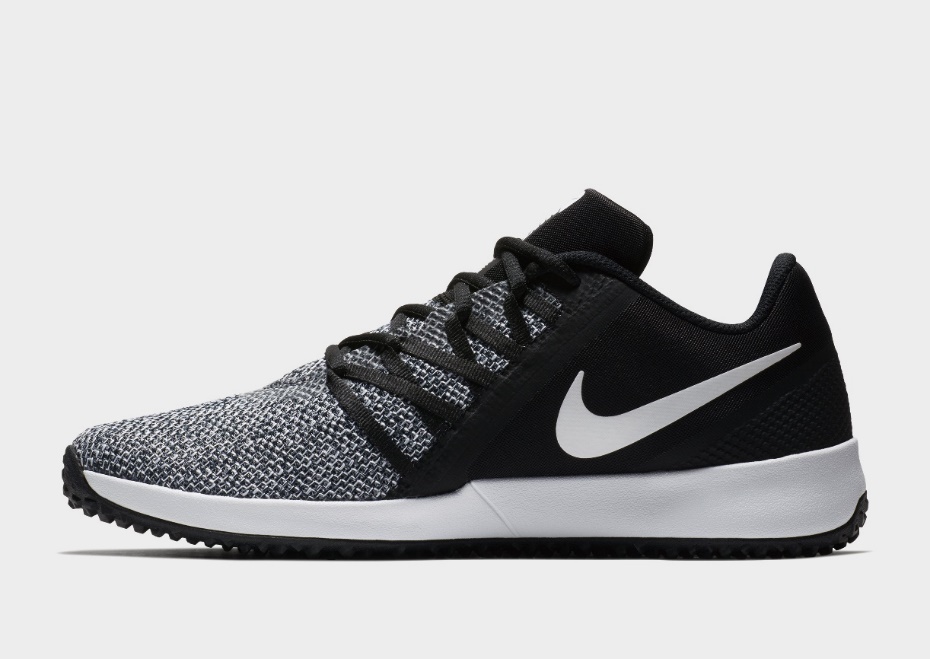 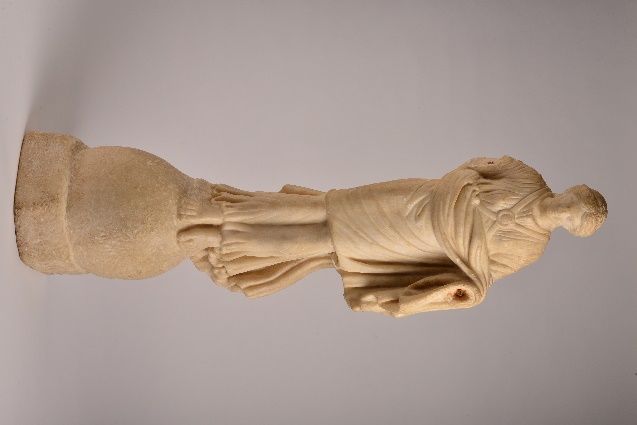 Theatre
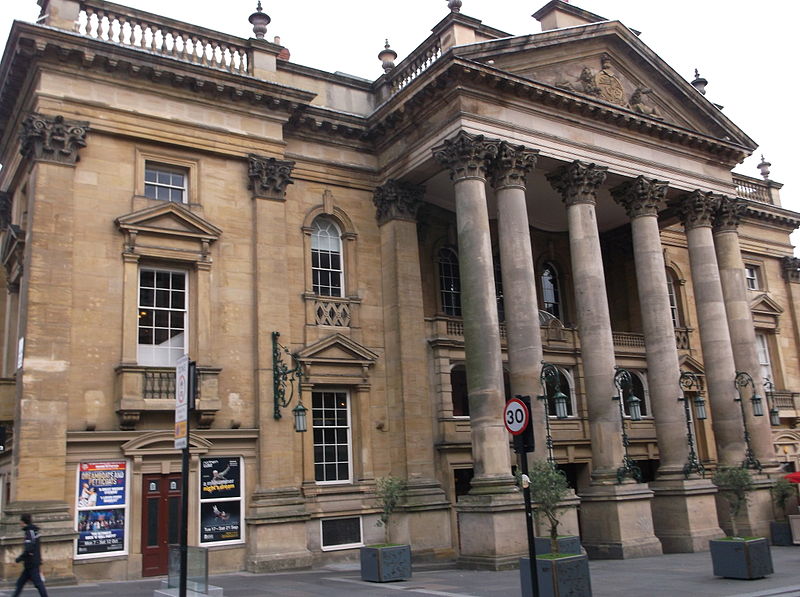 Architecture
[Speaker Notes: Many of Newcastle’s buildings use architectural elements taken from Greek temples.  Buildings in a Classical style were popular in the 18th and 19th centuries and many were influenced by descriptions of the buildings travellers encountered in Greece.  The three examples here are:
	1. The Moot Hall.
	2. The Theatre Royal.
	3. The Literary and Philosophical Society.]
Coinage
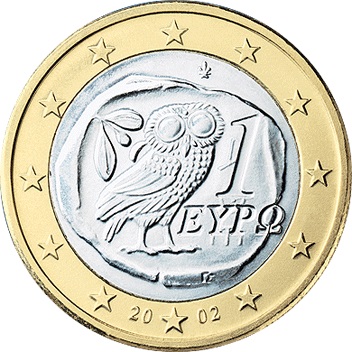 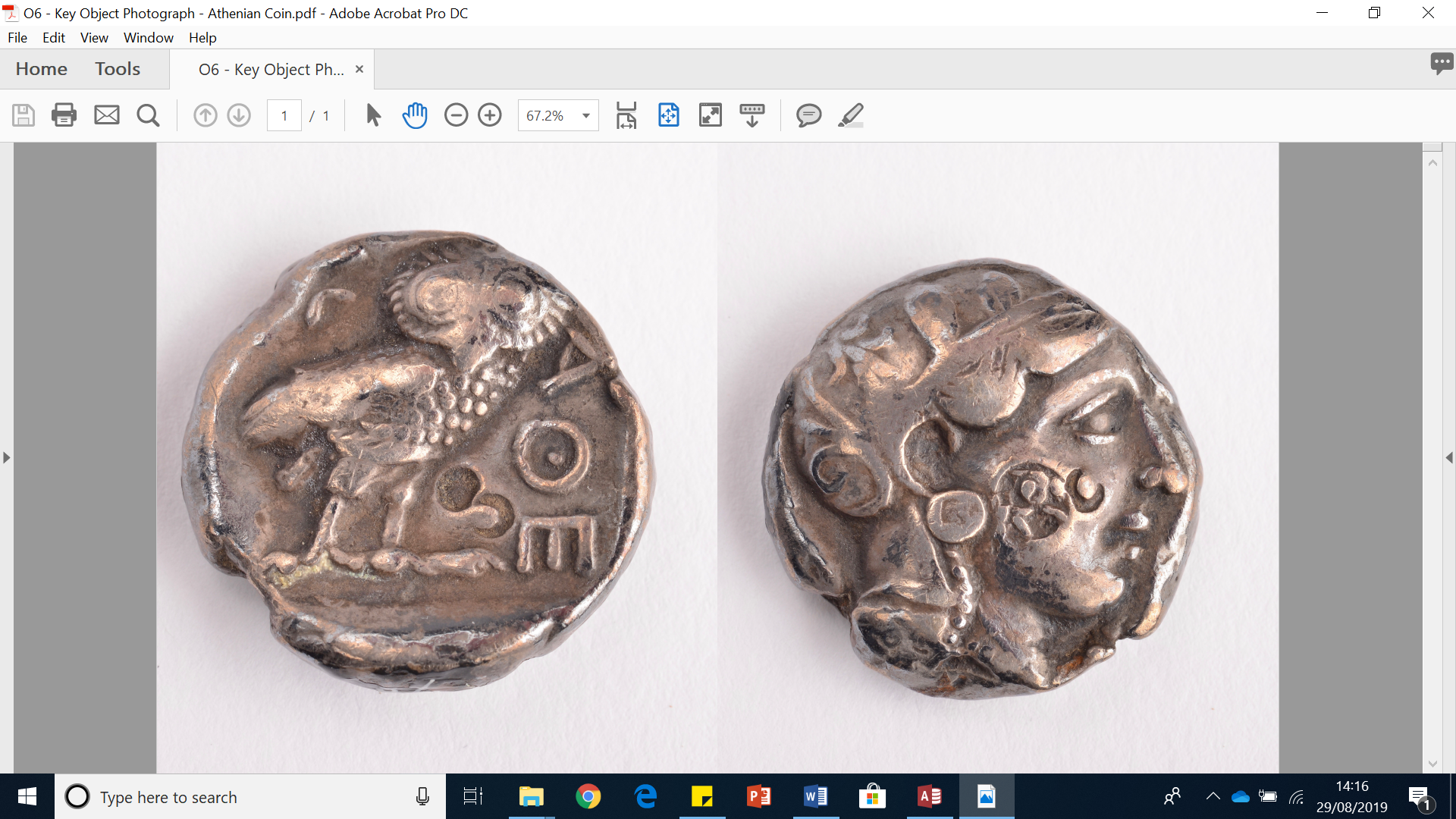 Toys
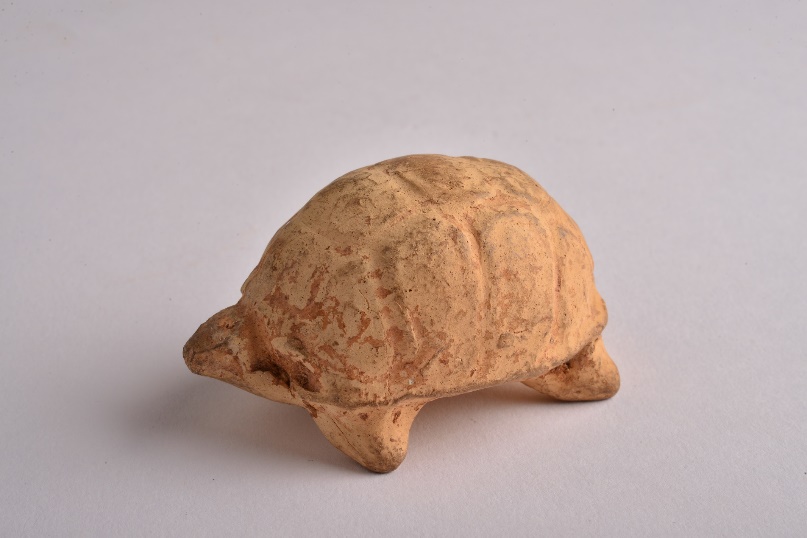 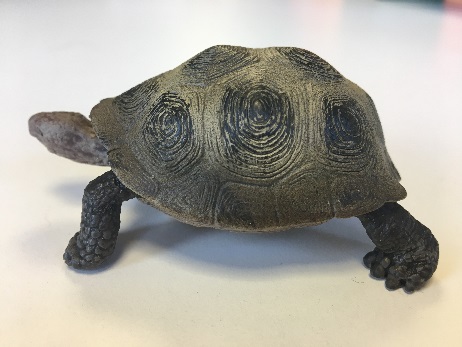 (Super)Heroes
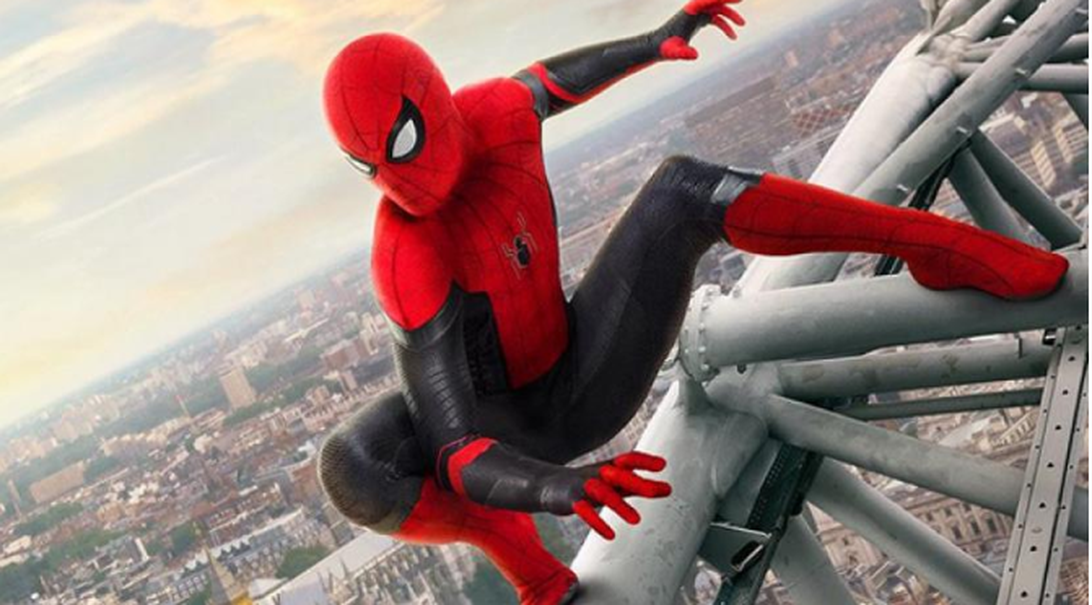 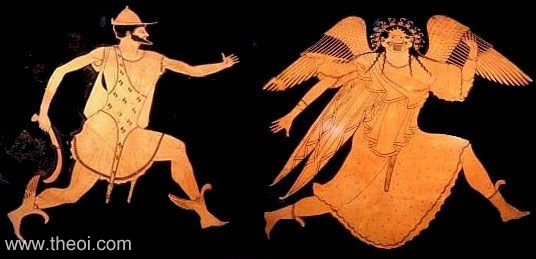